Kansas Amateur Quarter Horse Association
Year End Awards 2020
Abbey Janssen           exquisite romeo
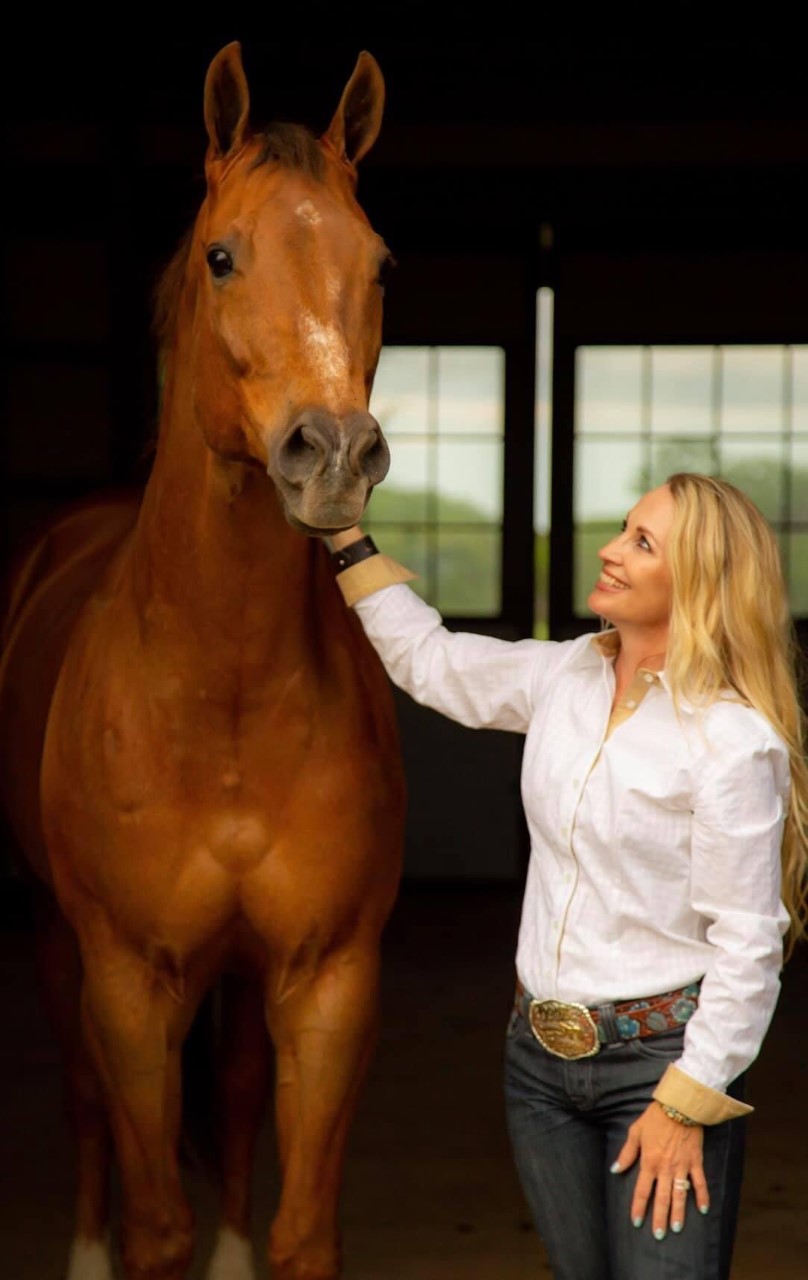 3rd aged geldings
Angela De Graeve          Brinleys Rooster
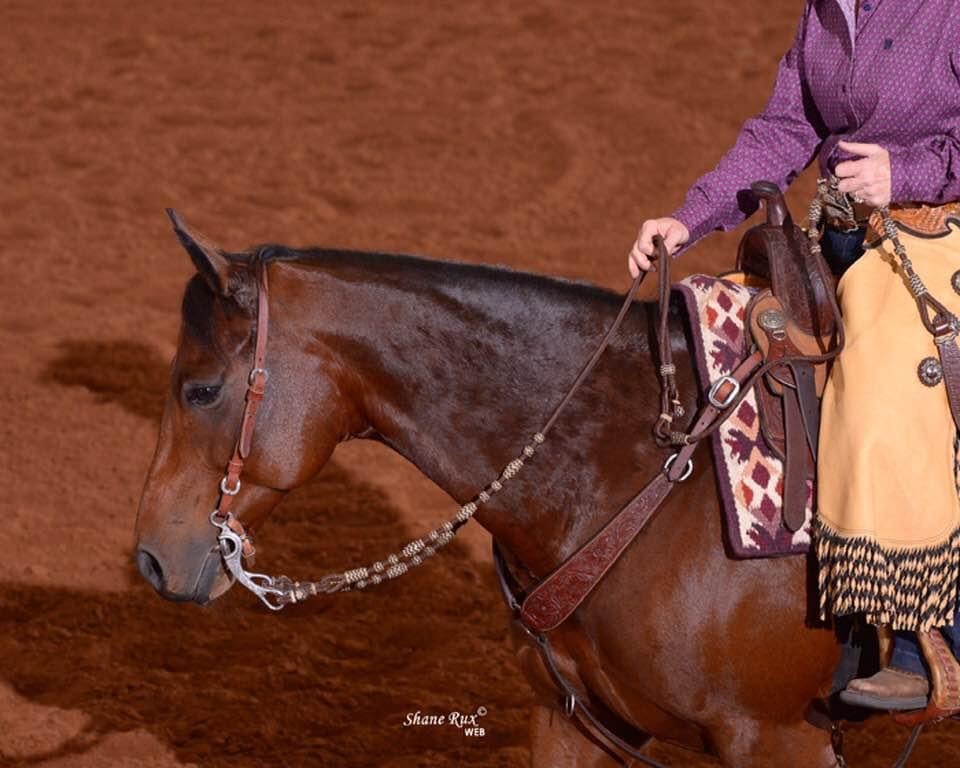 2nd  ranch horse riding Level 1
5th  vrh Amateur ranch reining
Ann Nordquist               certainly shy
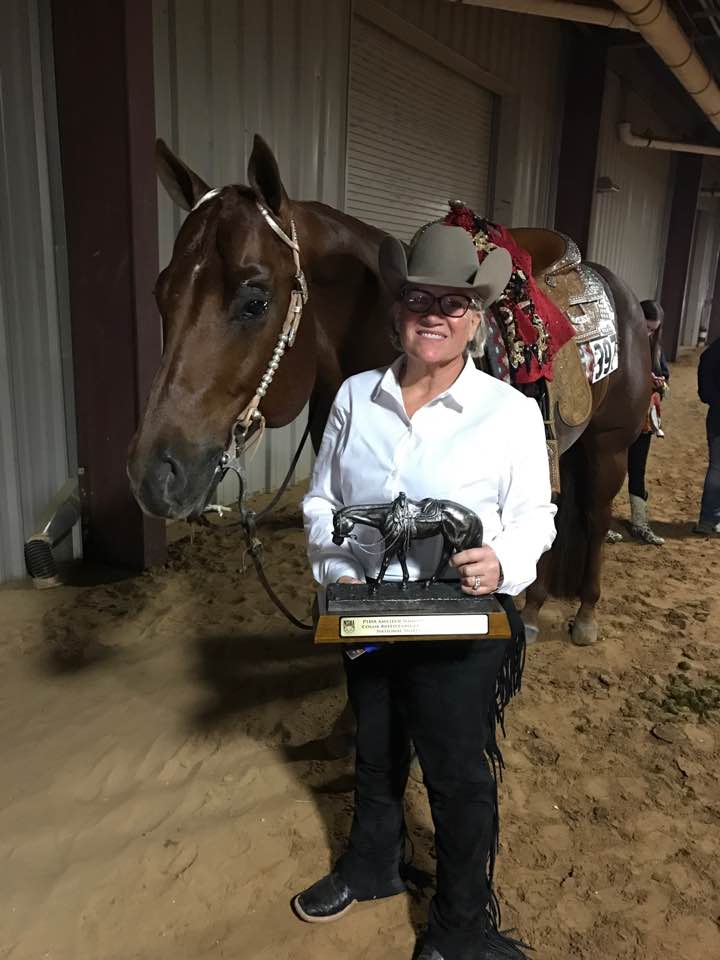 3rd showmanship select
3rd  showmanship level 1
Annette Cline         Stealing the moment
1st level 1 hunter under saddle
1st hunter under saddle select
2nd  level 1 hunt seat equitation
Annette Thornburg      Just plain reddy
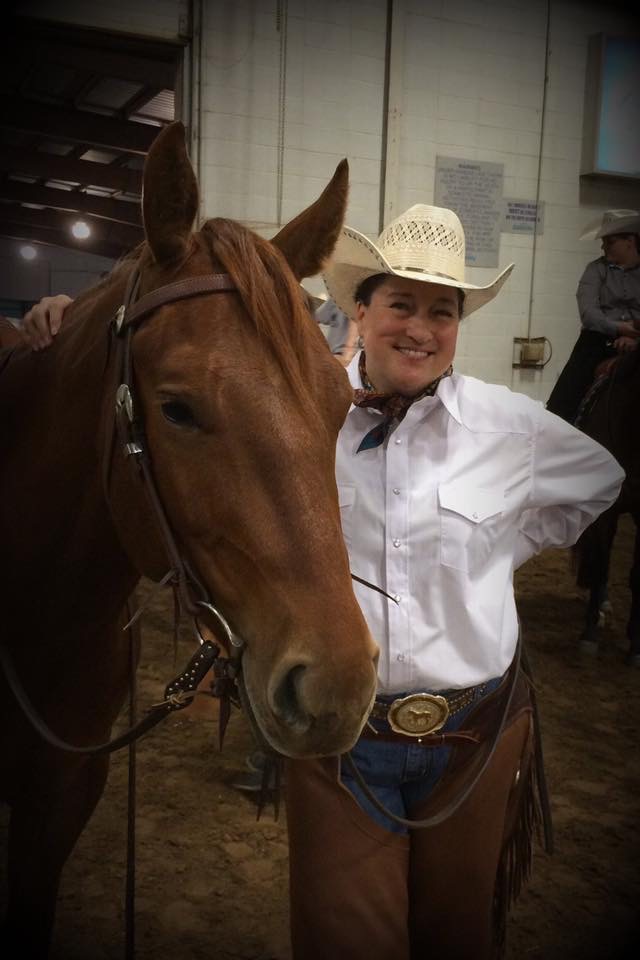 1st ranch horse riding
1st ranch horse riding select
1st  ranch horse riding level 1
2nd VRH ranch riding
4th  vrh ranch trail
3rd amateur select all around
bobbie Hinds              AH Drifting Faith
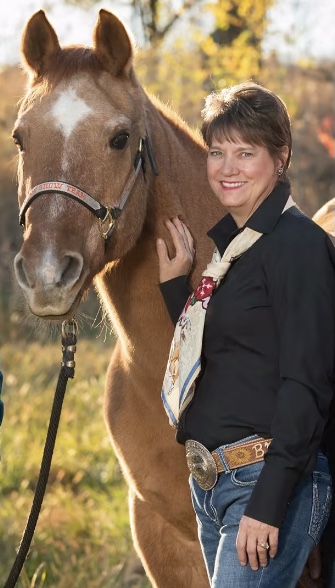 3rd ranch horse riding level 1
4th showmanship at halter select
Collin champagne    Zippos one and only
1st showmanship at halter level 1
2nd showmanship at halter 
2nd western horsemanship
6th all around
6th all around level 1
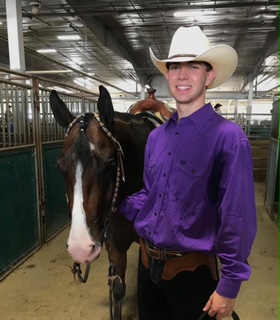 Debbie priest                       hot kay cee
1st select trail
1st select western pleasure 
1st select horsemanship
1st select trail intermediate
1st performance halter geldings
2nd western pleasure level 1
2nd aged geldings
Amateur Select All Around champion
High point amateur halter horse reserve champion
High point amateur performance halter champion
Diana brown	lazy zippotamus
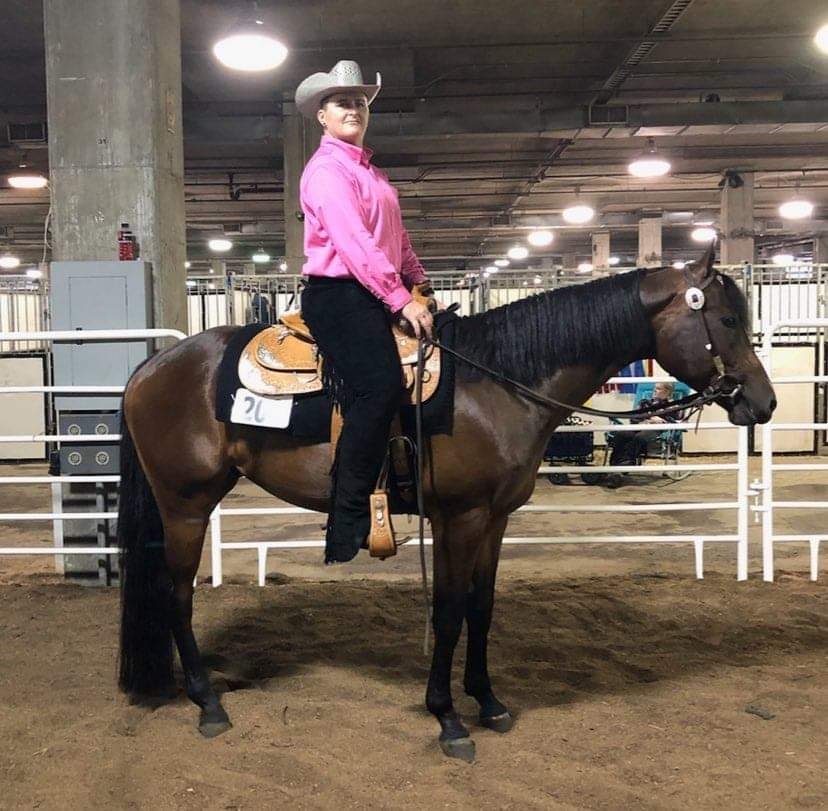 1st level 1 trail
Haley Waddell      An Obvious Selection
2nd trail
2nd  level 1 western pleasure
2nd level 1 trail
3rd performance halter geldings
4th western pleasure
6th  level 1  horsemanship
6th  horsemanship
3rd amateur all around level 1
4th high point amateur performance halter horse
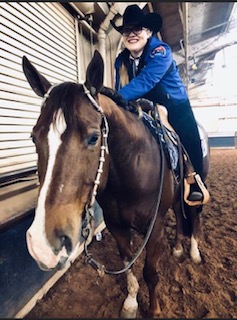 Harva leigh lambert            hs docs lil barbie					         colonel smartpeppy
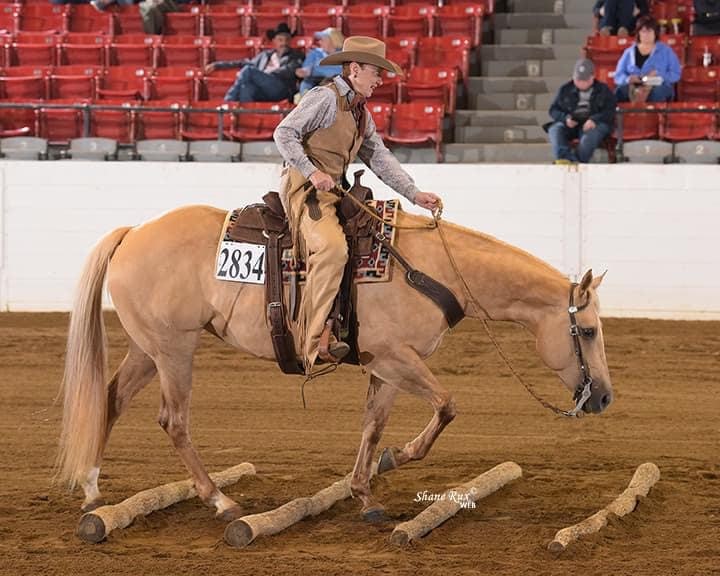 3rd & 5th vrh ranch riding
4th & 5th ranch horse riding
4th working cow horse boxing
4th vrh amateur ranch riding
6th vrh ranch horse confirmation
5th & 6th all around amateur select
Heidi Lange		sheza stella olena
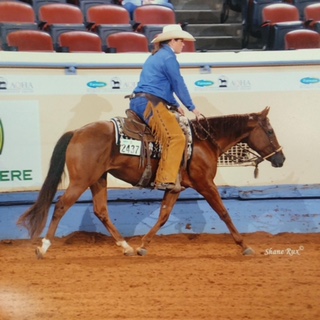 5th vrh ranch cutting
5th  vrh amateur limited ranch cow work
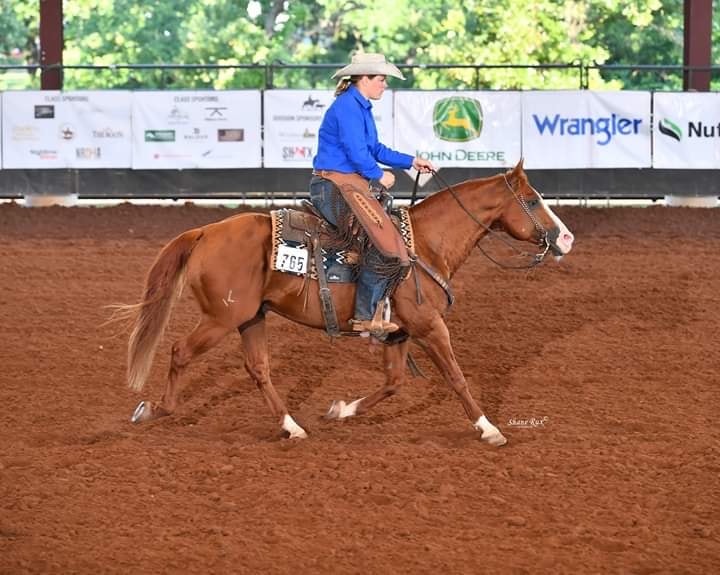 Janislynn dorris    cp president cahill
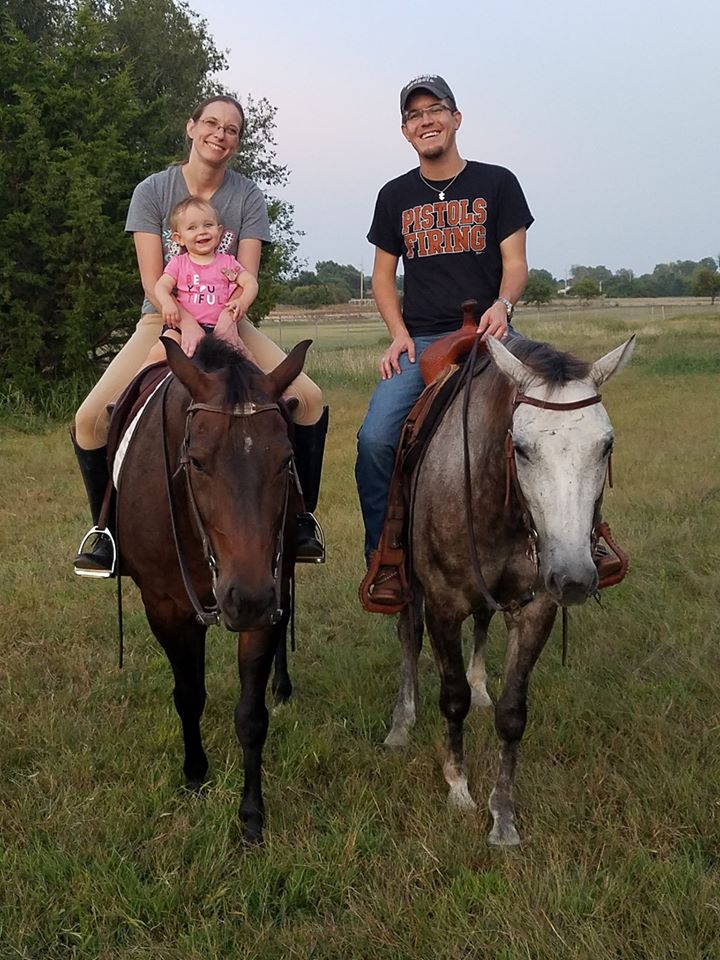 1st trail
1st trail intermediate
1st horsemanship intermediate 
1st hunt seat equitation level 1
2nd western pleasure
2nd hunt seat equitation 
2nd horsemanship level 1
3rd horsemanship
Amateur All around champion
Level 1 All around champion
Jo gadberry	           just plain spooky
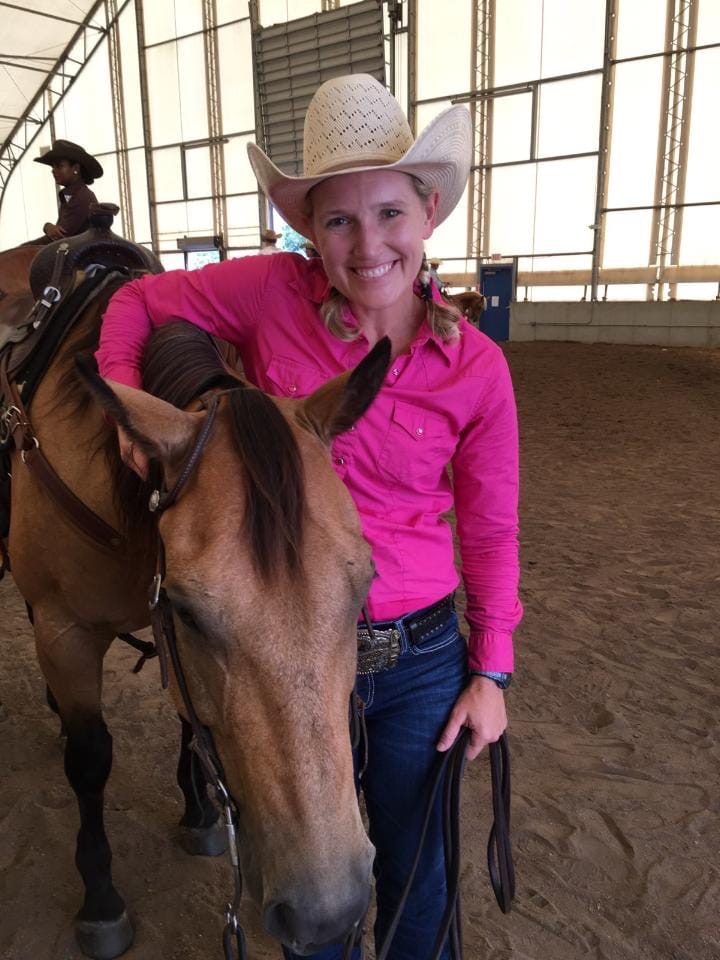 1st vrh amateur ranch reining
1st working cow horse boxing
3rd  vrh amateur limited ranch cow work
4th vrh ranch cutting
5th vrh ranch trail
4th vrh ranch conformation 
6th  vrh ranch riding
4th amateur vrh limited all around
Kathy hood			hot Texas nites
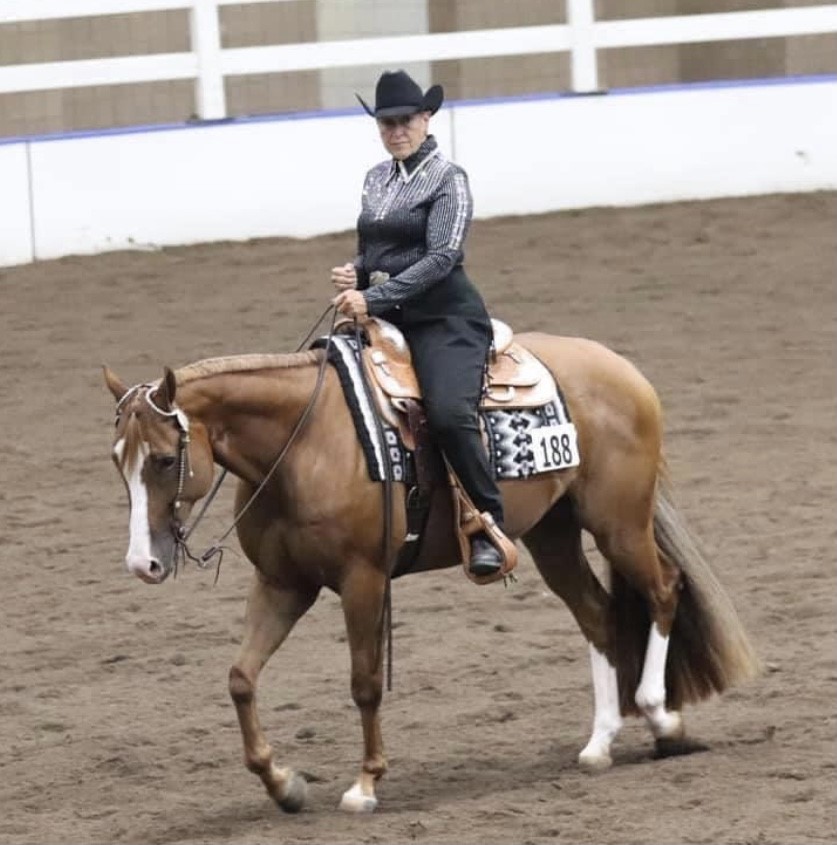 1st aged mares
1st western pleasure level 1
5th horsemanship level 1
Amateur all around level 1 reserve champion
3rd high point amateur halter horse
Kellee Hartman                   thrift shop
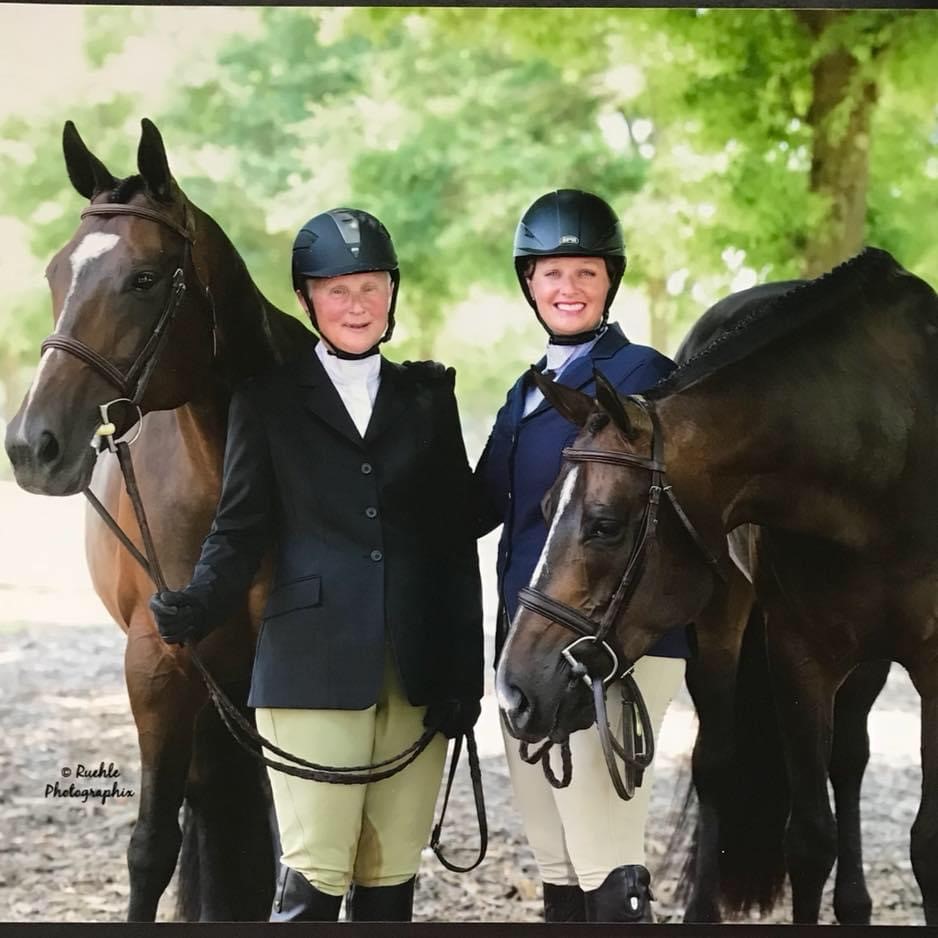 1st working hunter
1st hunter hack
1st equitation over fences
6th amateur all around
Kevin smith		   		cat diggity					    smokin cattilac
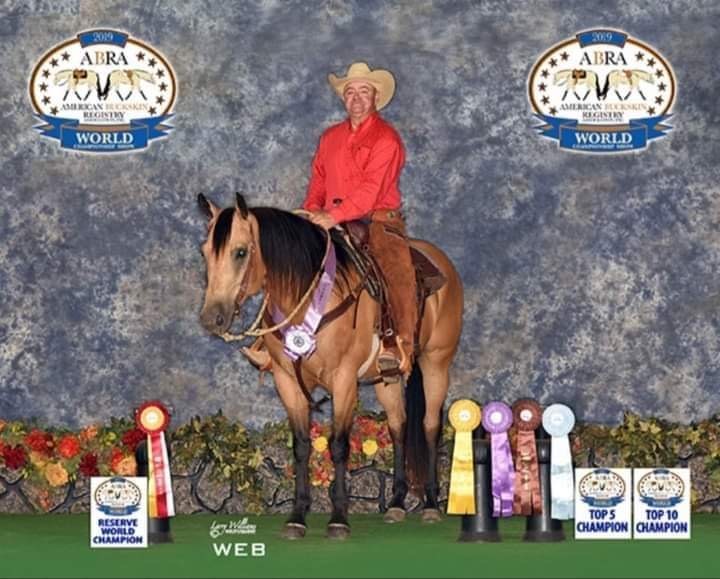 1st  VRh ranch riding
1st vrh limited ranch cow work
1st vrh ranch conformation
1st vrh ranch cutting
2nd working cow horse boxing
2nd ranch horse riding
2nd vrh ranch reining
4th vrh ranch cutting
6th vrh ranch trail
4th amateur select all around
5th amateur vrh limited all around
Kimberly roark      Al ways Coature					  zip up my blumers
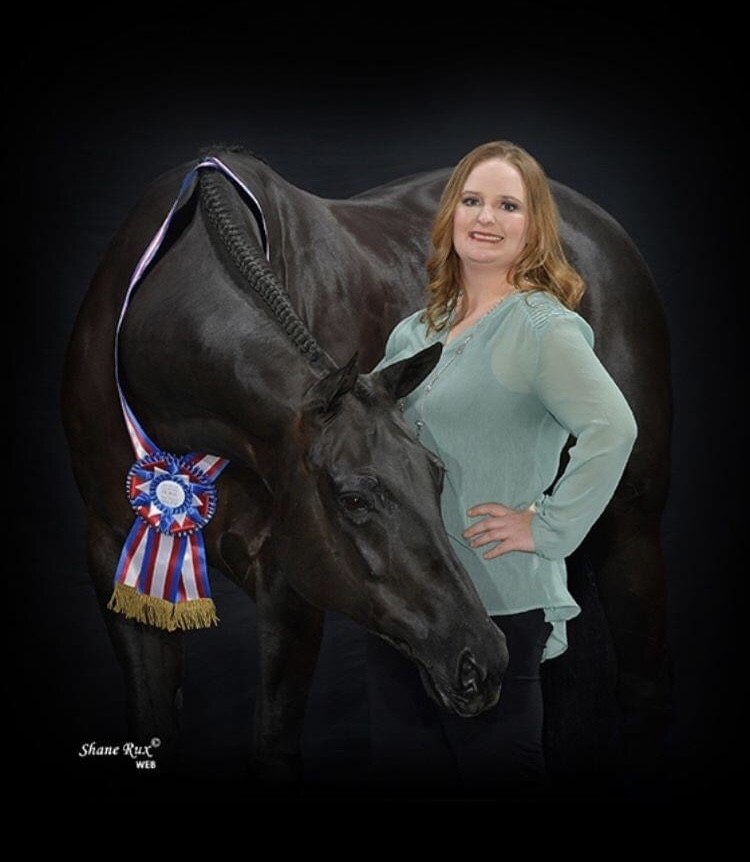 1st hunter hack level 1
1st working hunter level 1
3rd hunter under saddle 
3rd hunt seat equitation
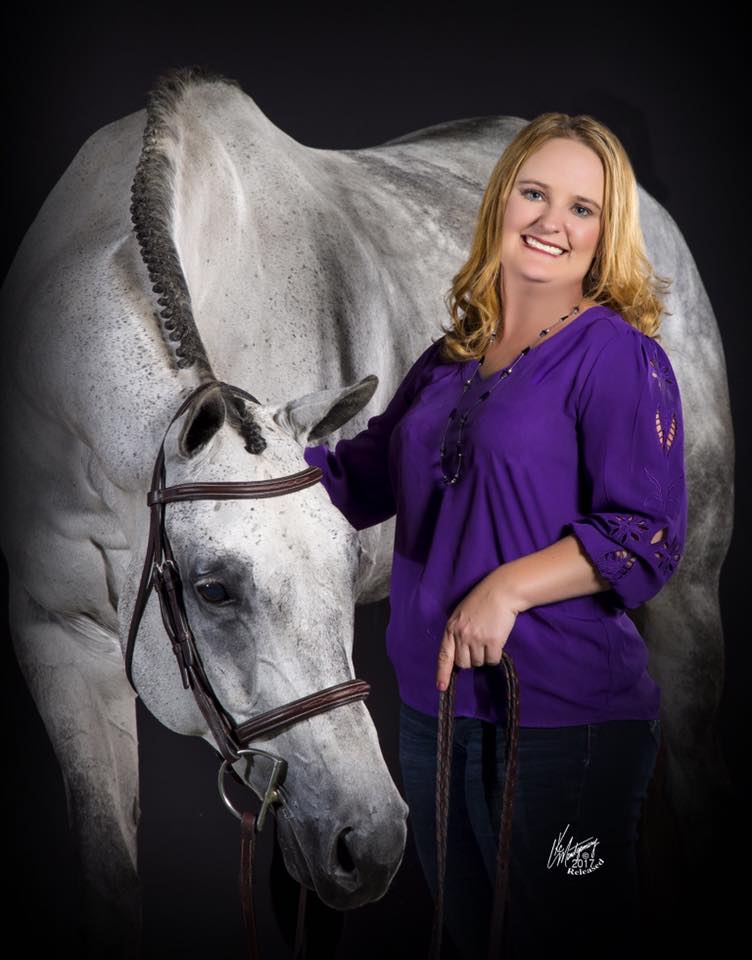 Kris Theiler			   reinvest in revo
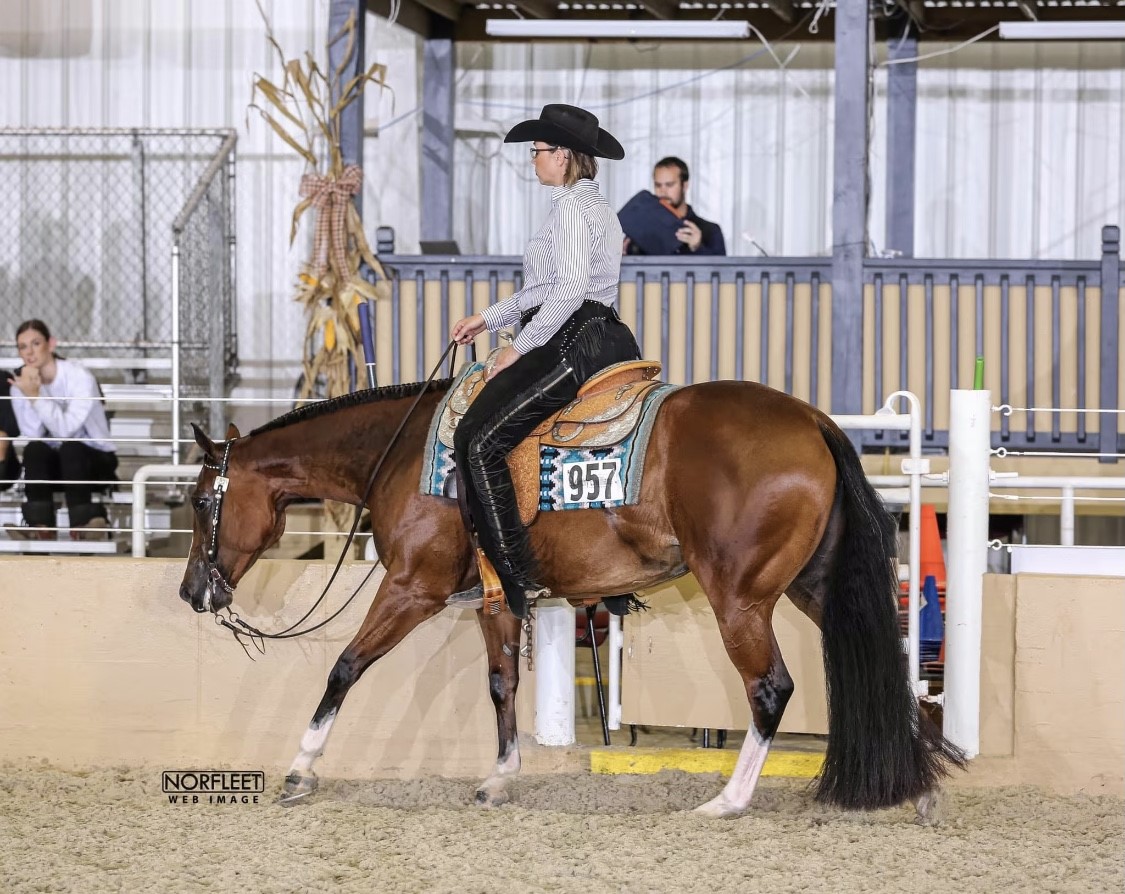 3rd western pleasure level 1
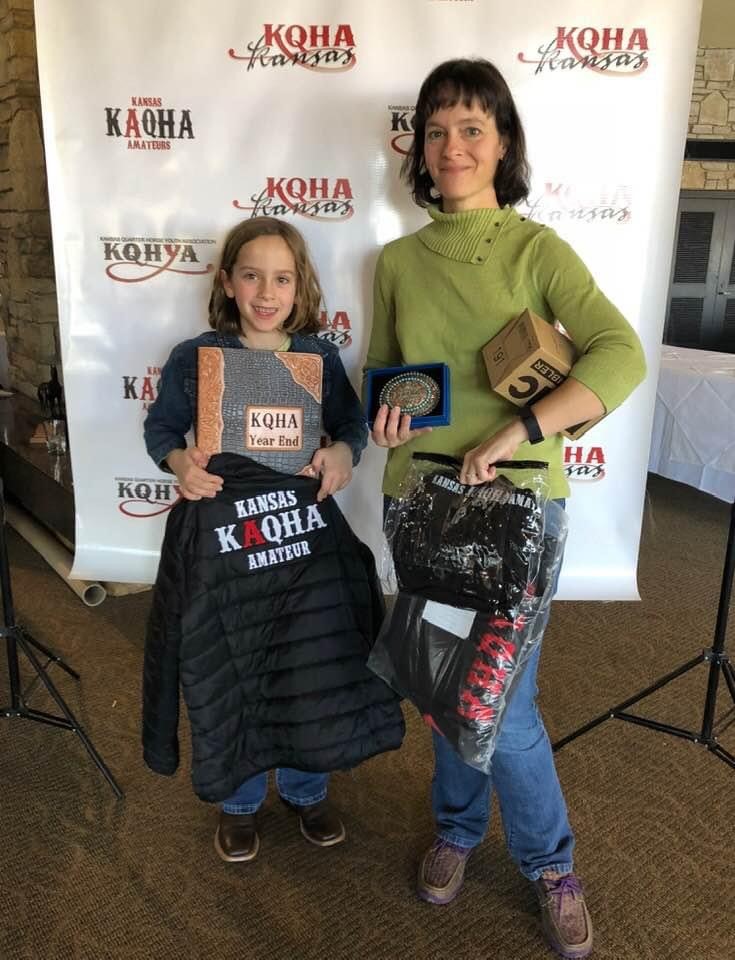 Jenny bormann                    Maidjalook
1st performance halter mares
2nd showmanship level 1
3rd showmanship
4th horsemanship
4th horsemanship level 1
4th amateur all around 
4th amateur all around level 1
Reserve high point performance halter horse
Jessica martin                    tell a good tail
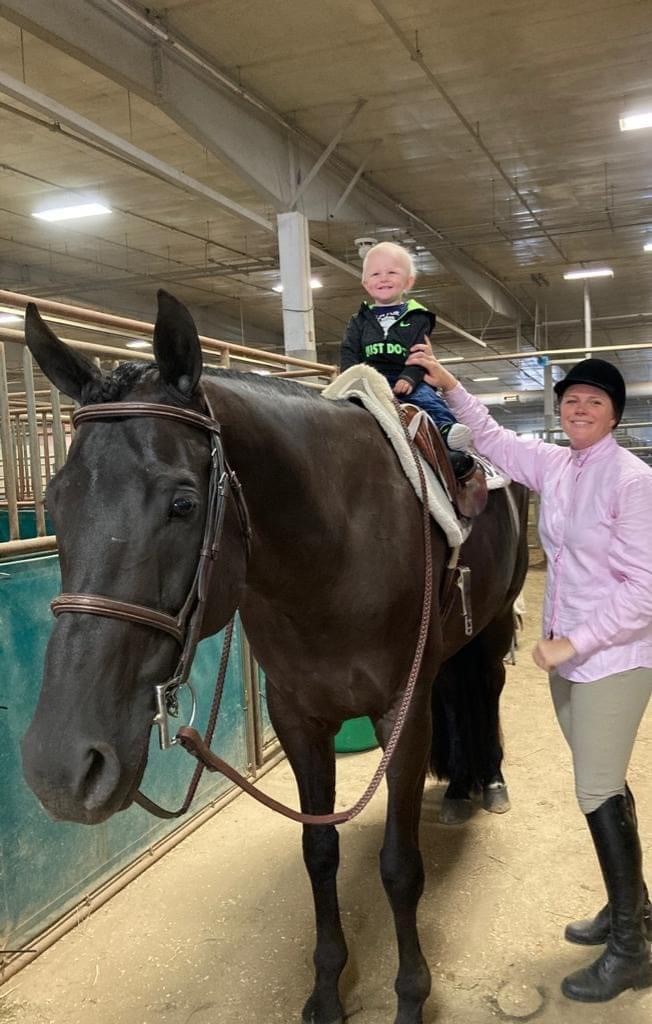 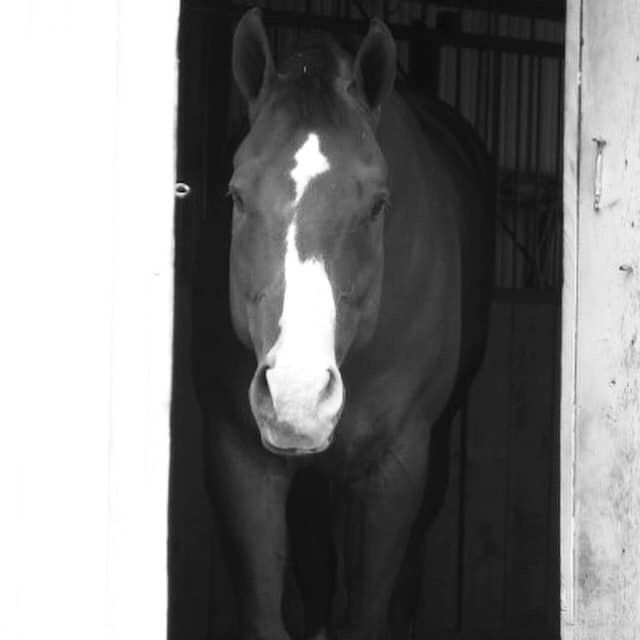 1st   hunt seat equitation
2nd  hunter under saddle
Lisa Anderson     Peppy San Chance
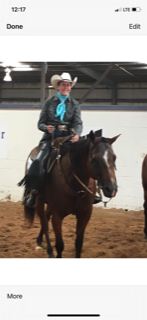 3rd  vrh ranch trail
4th vrh ranch riding
4th vrh limited ranch cow work
Lisa bray 		          gotta travel to play
3rd vrh ranch cutting
3rd vrh ranch reining
5th ranch conformatiom
5th vrh amateur limited ranch cow work
3rd amateur limited all around
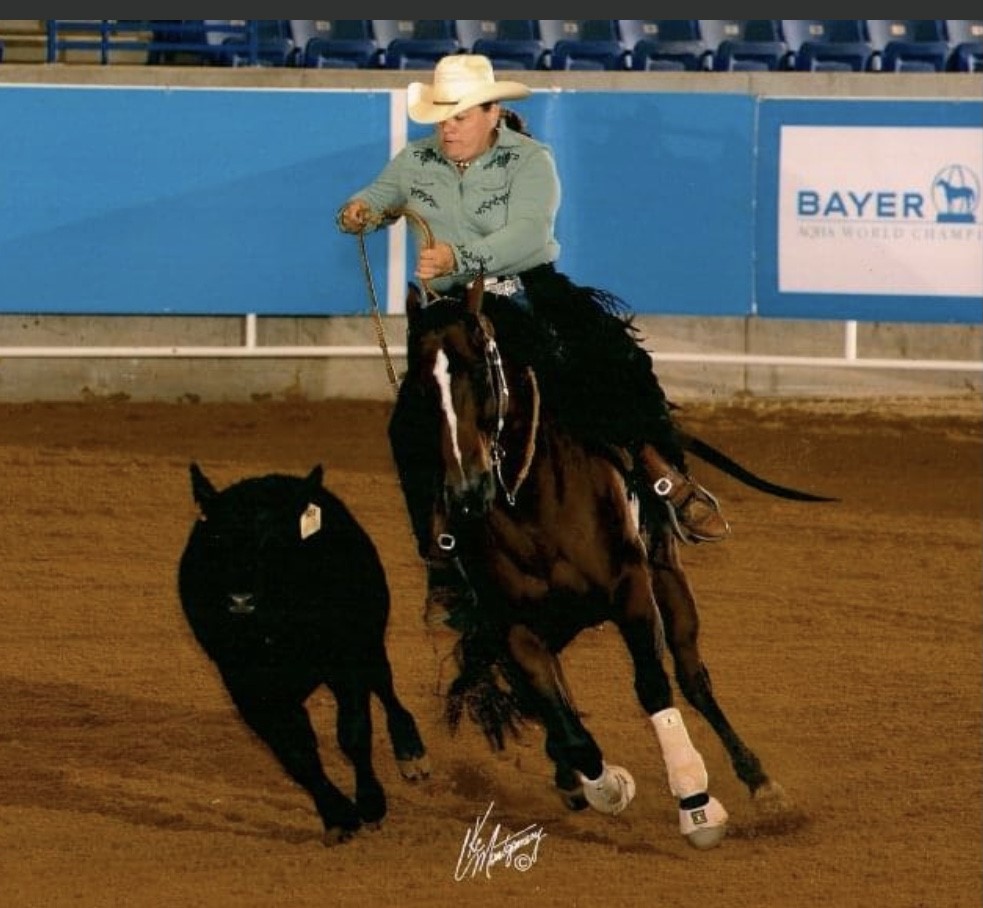 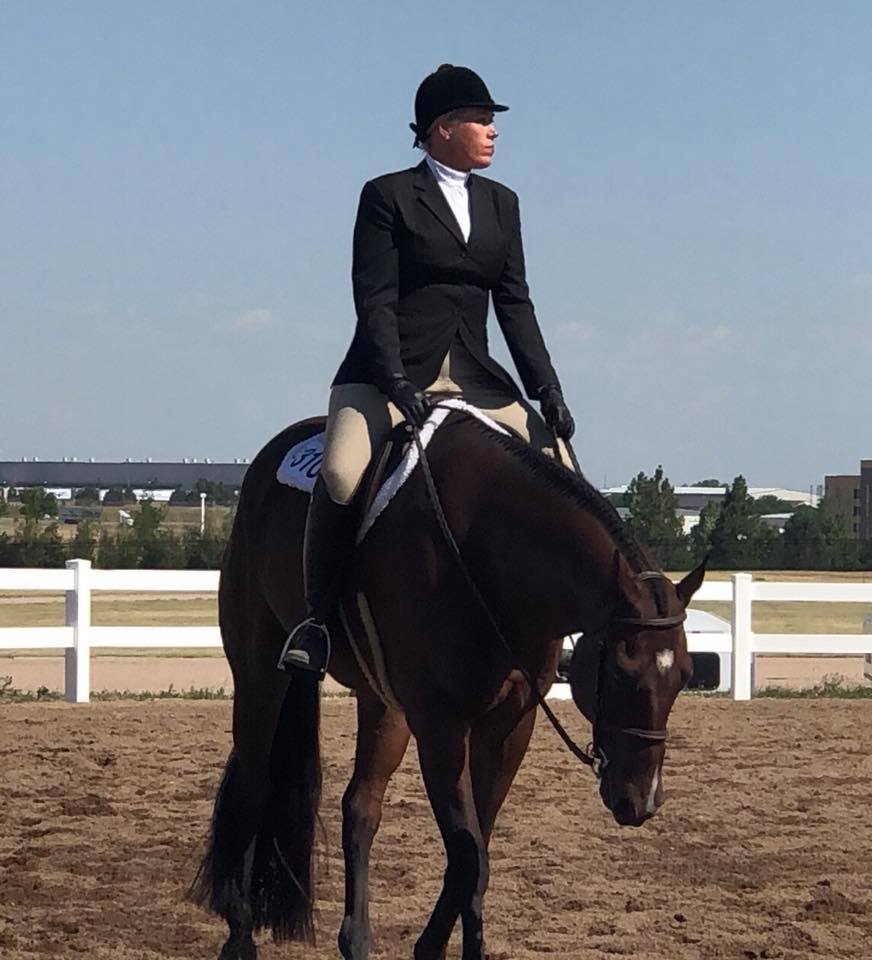 Marcia meloy	          vital signs are back
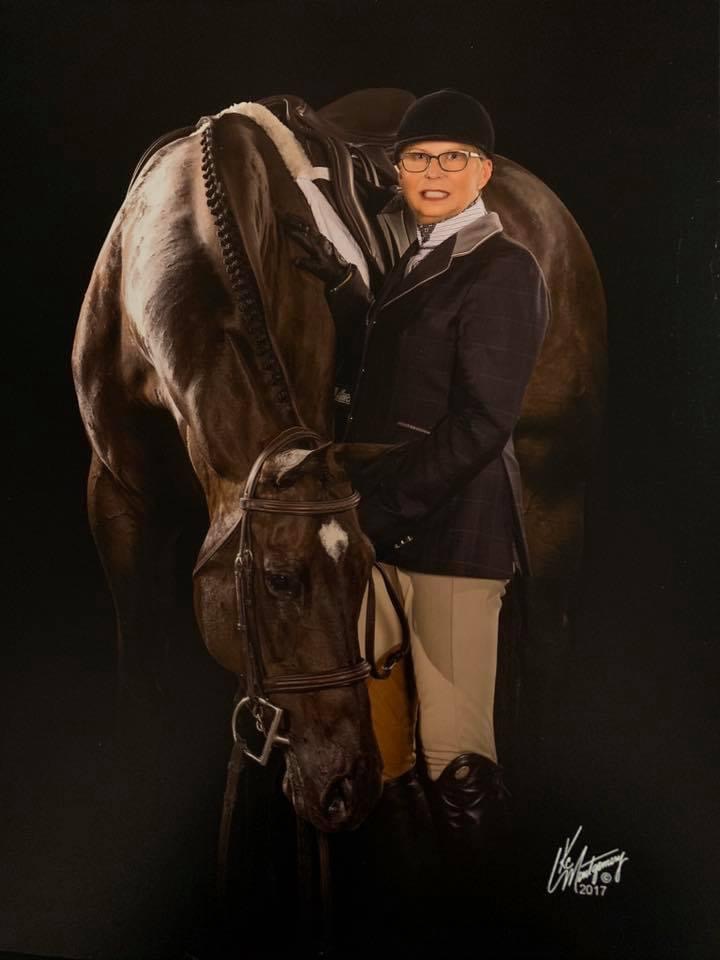 1st walk/trot western horsemanship
3rd hunt seat equitation level 1
Marty oltjen     too kool tobe krymsun
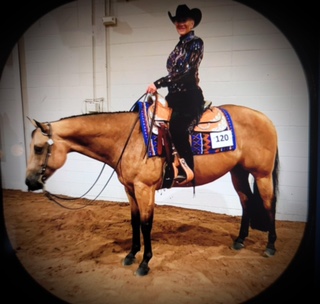 1st showmanship at halter select
2nd aged geldings
2nd horsemanship select
Reserve High point amateur halter horse
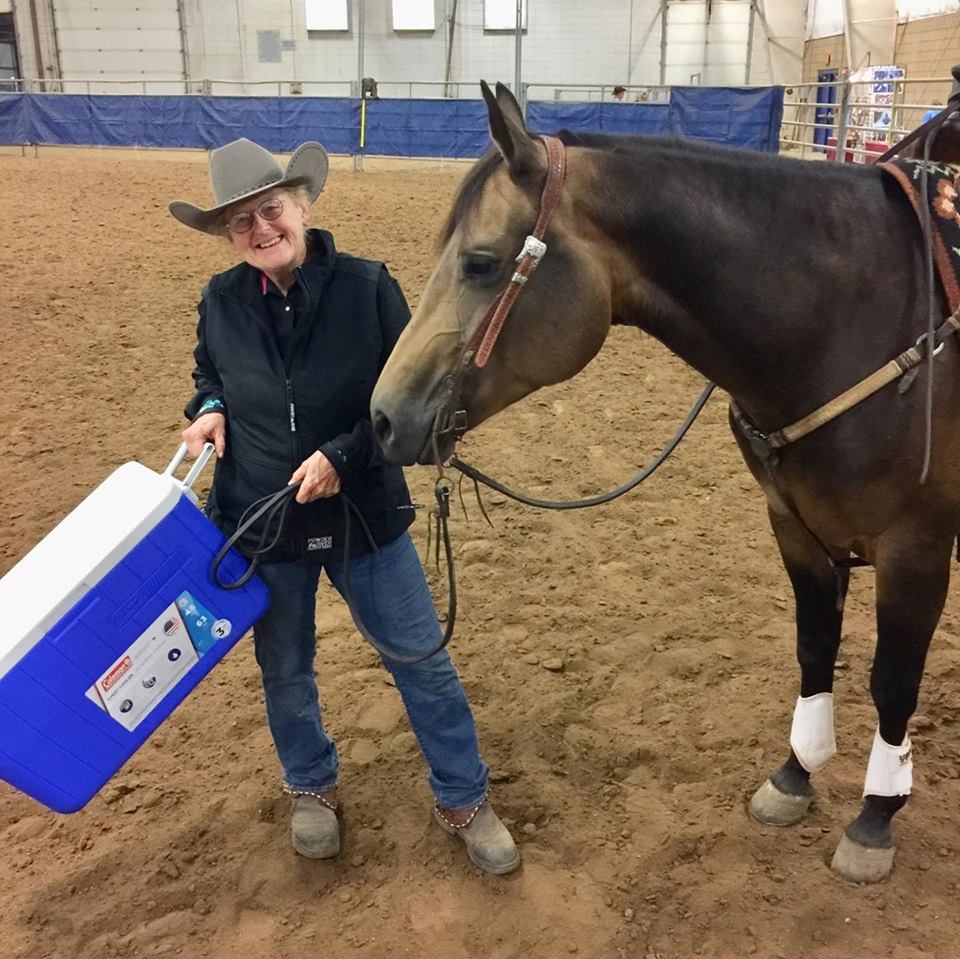 Mark hickey                royal cattilion
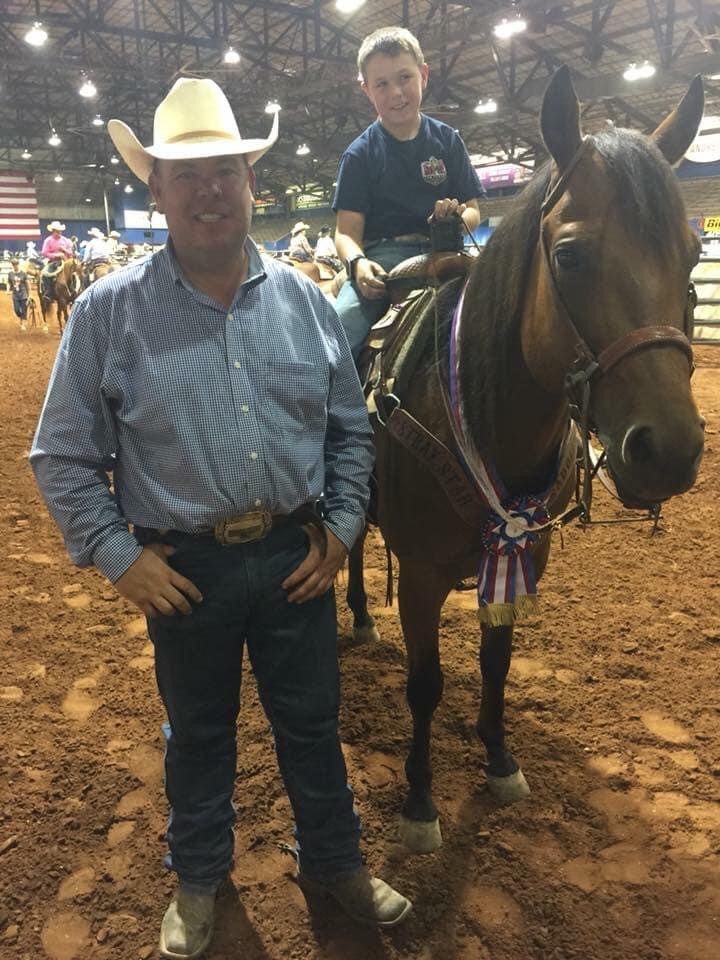 5th vrh ranch reining 
1st vrh ranch trail
2nd vrh ranch cutting
2nd vrh ranch conformation
4th ranch horse riding
5th amateur all around
Vrh amateur all around champion
Vrh amateur limited all around champion
Mikaela Sundgren                             red amblin Man						                                      stranger danger 								huntin for unicorns
1st aged halter geldings
1st & 5th horsemanship
1st  & 4th showmanship 
3rd  level 1 showmanship 
3rd Western pleasure
3rd Hunt seat equitation
4th hunter under saddle
Reserve champion amateur all around
High point amateur halter horse champion
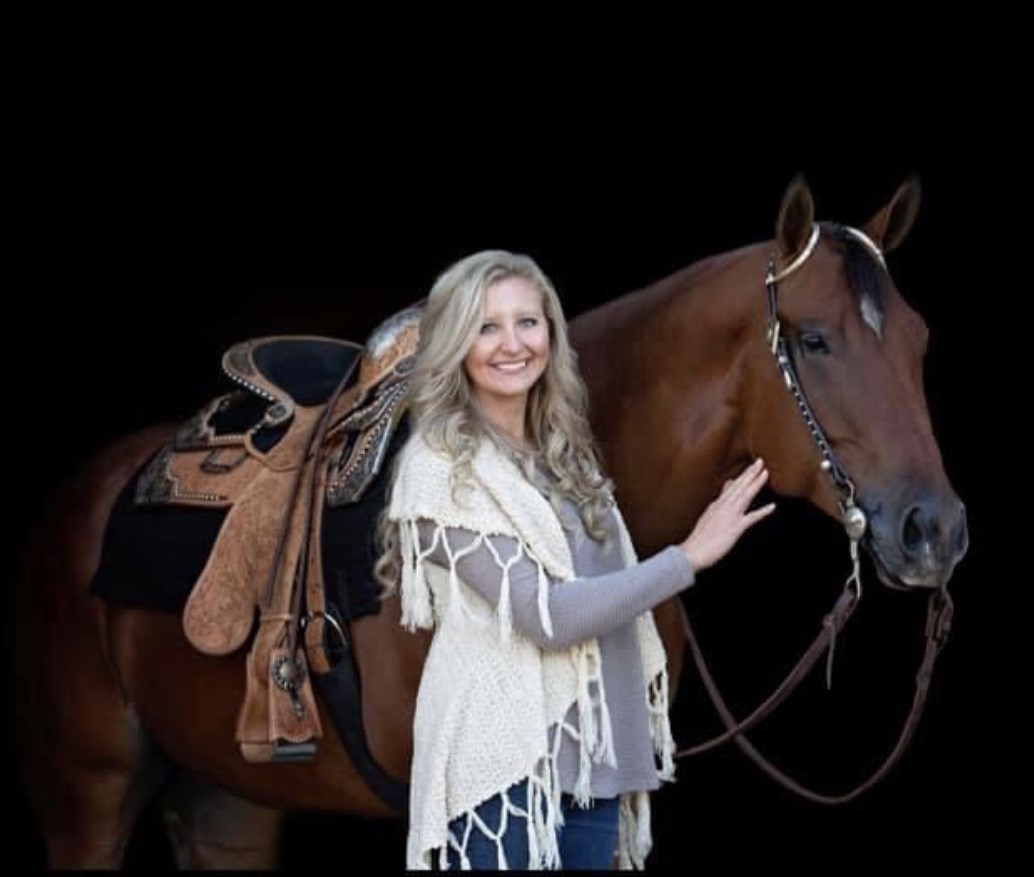 Stephanie Manhart       Al walk the line
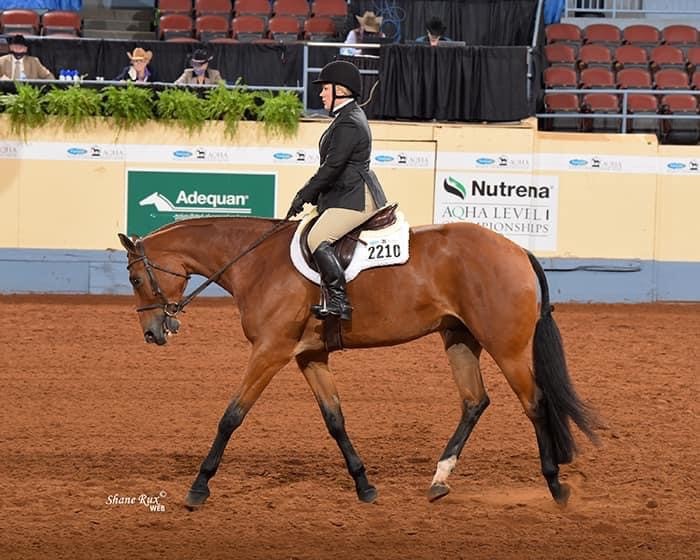 1st amateur hunter under saddle
4th amateur hunt seat equitation
5th  level 1 showmanship
Sue weller       twilight is innocent
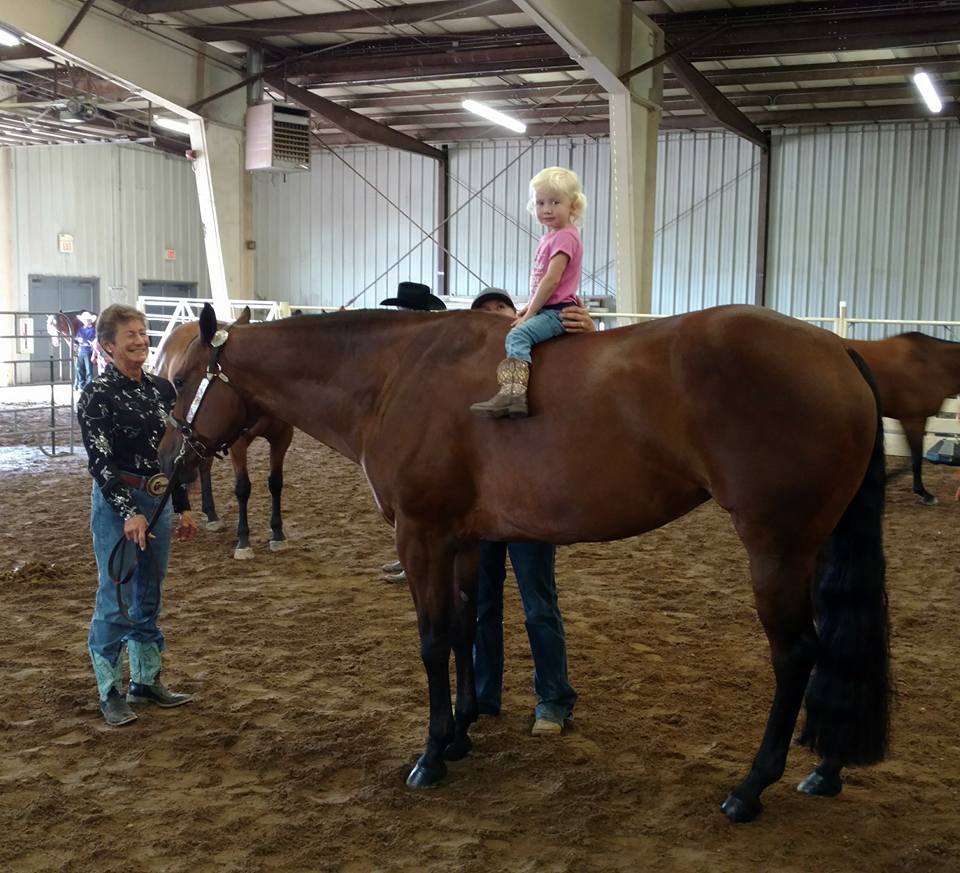 2nd select showmanship 
3rd level 1 horsemanship
4th level 1 showmanship
Tate Thompson    hot enough for gq
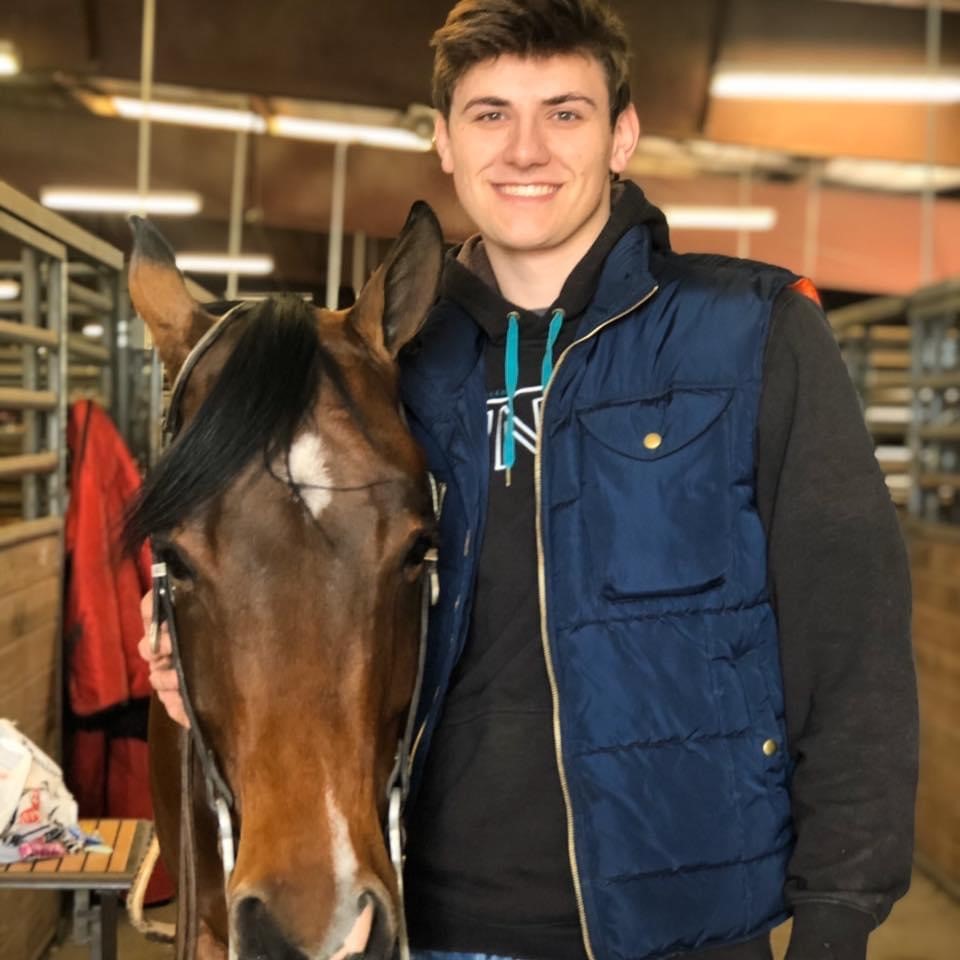 1st western pleasure
2nd performance halter geldings
3rd high point amateur performance halter horse
Tomi hitt              wimpy smart rosey
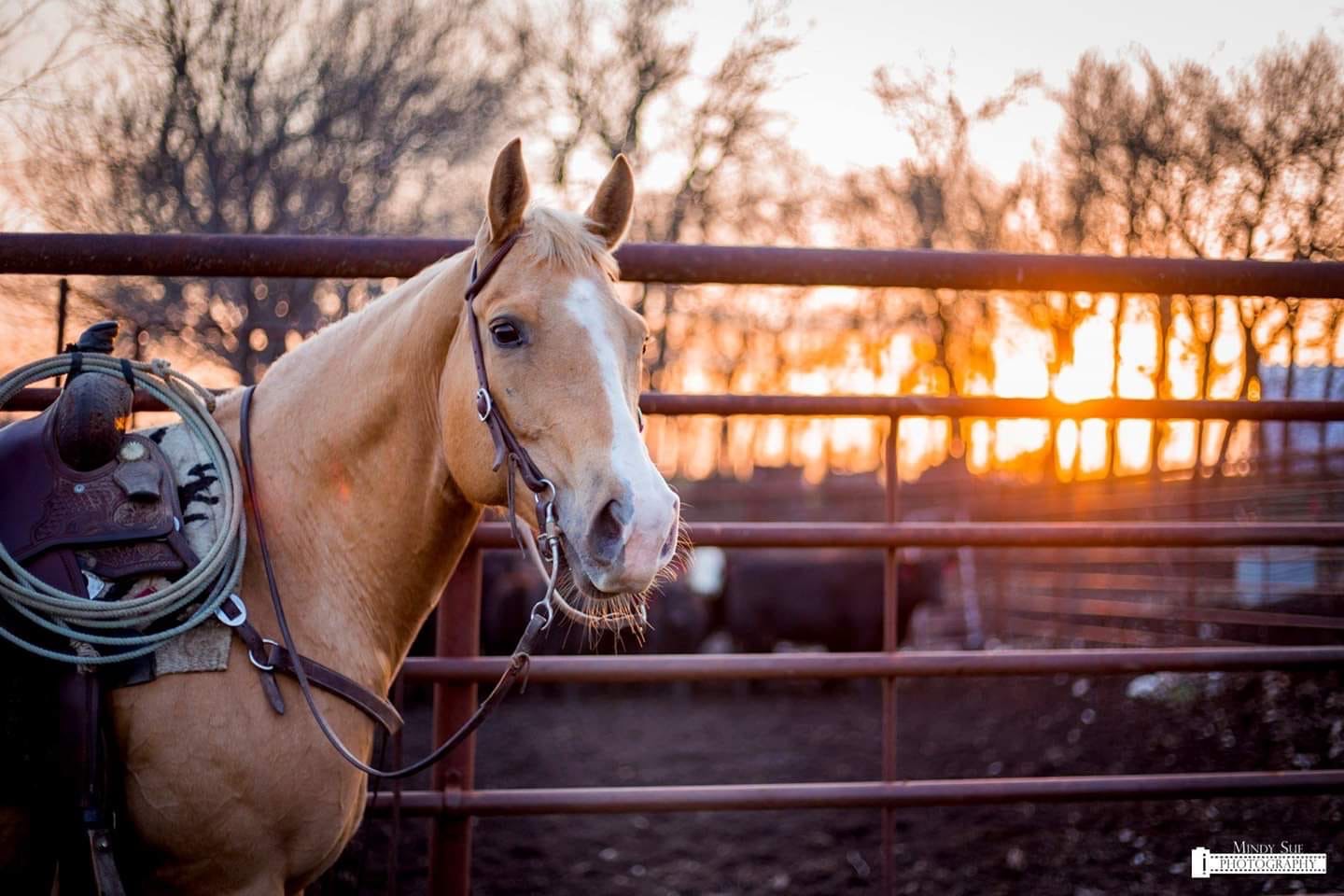 2nd vrh ranch trail
2nd vrh limited ranch cow work 
3rd working cow horse boxing 
3rd ranch horse riding
3rd vrh ranch conformation
3rd amateur all around 
Amateur vrh limited all around reserve champion
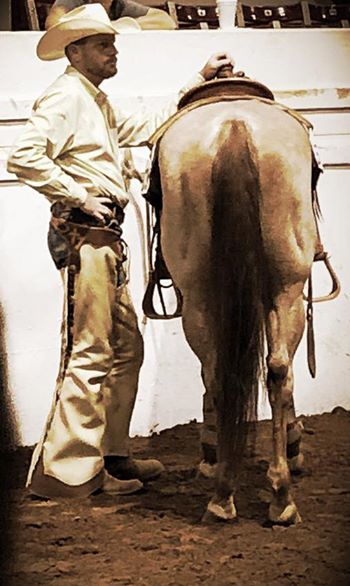 all around winners
2020
All Around amateur
Champion
Janislynn dorris	
Cp president cahill
Reserve Champion
Mikaela sundgren
        red amblin man
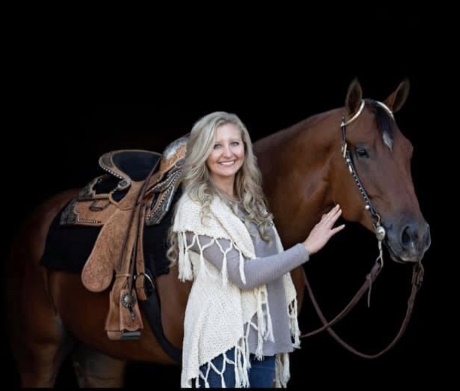 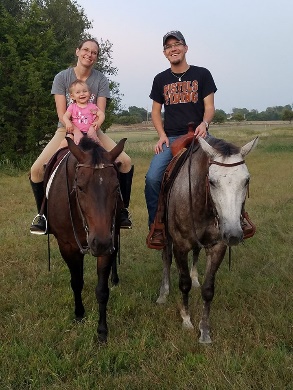 All around amateur select
Reserve Champion
Annette thornburgh
	    just plain reddy
Champion
Debbie priest	
	     hot Kay cee
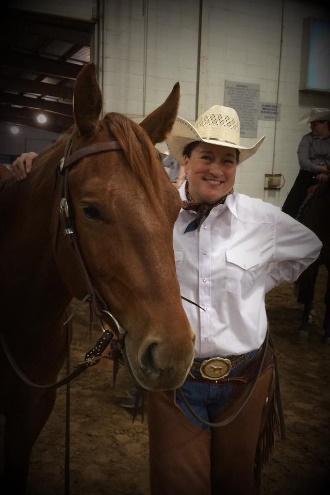 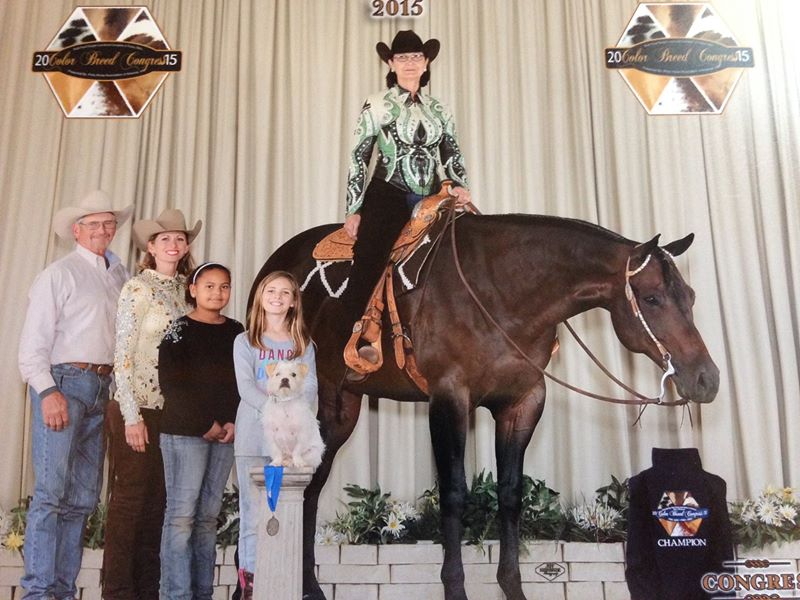 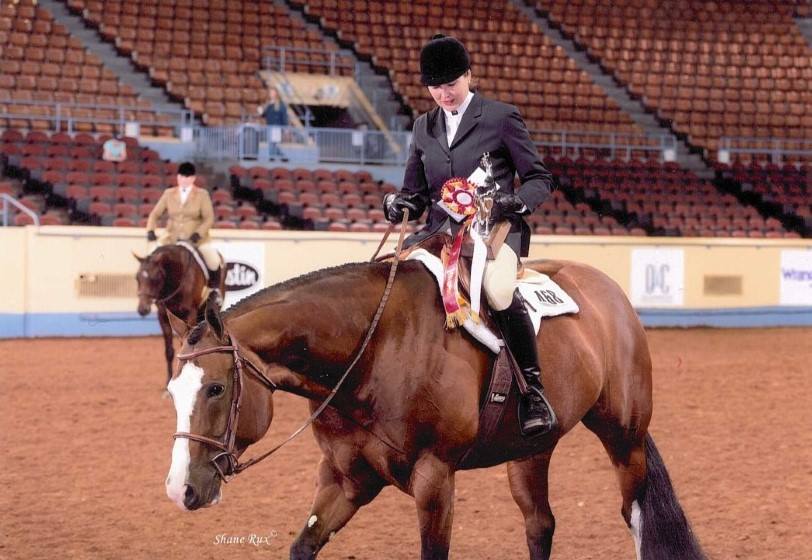 All around level 1 amateur
Champion
Janislynn dorris
Cp President cahilln
Reserve champion
Kathy hood
       hot Texas nites
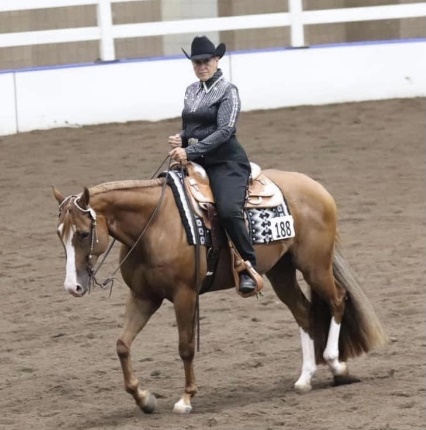 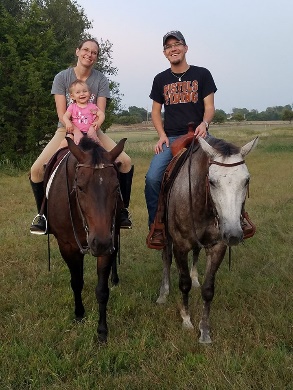 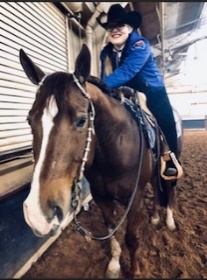 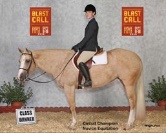 All around vrh amateur
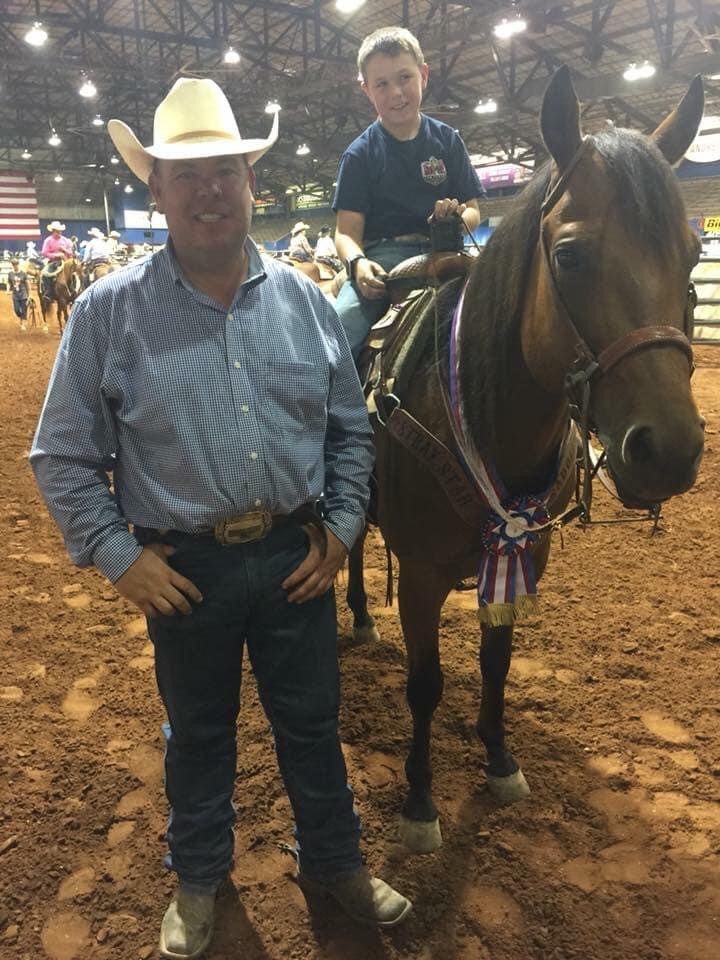 Champion
Mark Hickey 
	royal cattilion
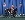 All around vrh Limited amateur
Champion
Mark hickey
	royal cattilion
Reserve champion
Tomi hitt
	wimpy smart rosey
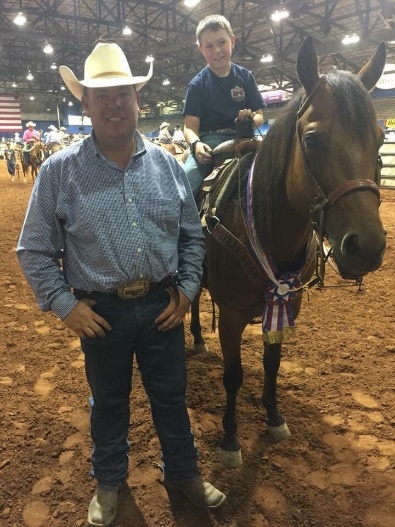 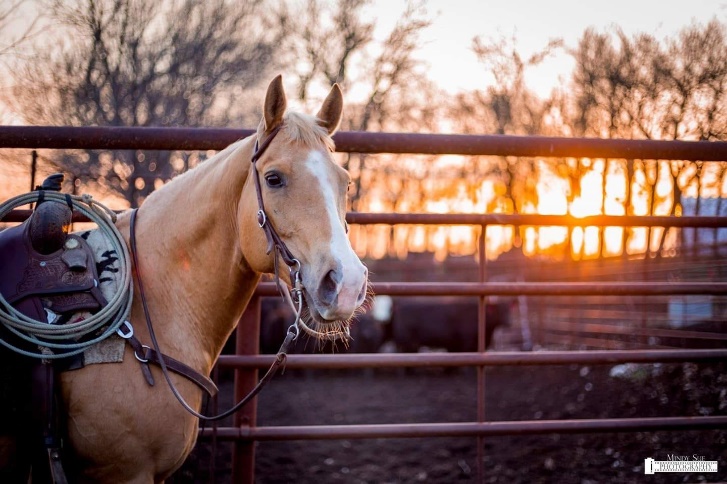 High point amateur halter horse
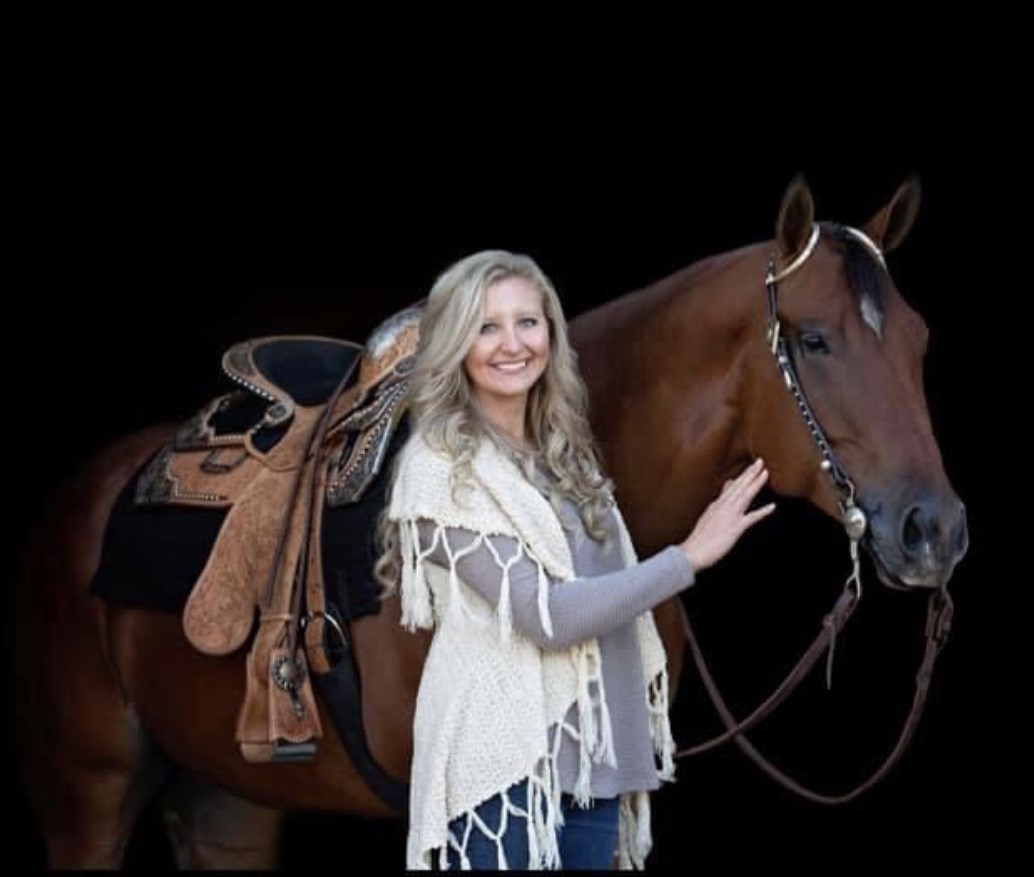 Champion
Mikaela sundgren
    red amblin man
Am high point performance halter horse
Debbie priest 
 one hot kay cee
Congratulations kaqha exhibitors! Looking forward to the   2021 show season!
Good luck!